სსიპ - აკაკი წერეთლის სახელმწიფო უნივერსიტეტი

პროფესიული საგანმანათლებლო პროგრამა
 
„აღმზრდელი“
უმაღლესი პროფესიული კვალიფიკაცია სკოლამდელ აღზრდაში
Higher Vocational Qualification in Preschool    Education
მისანიჭებელი კვალიფიკაცია
2
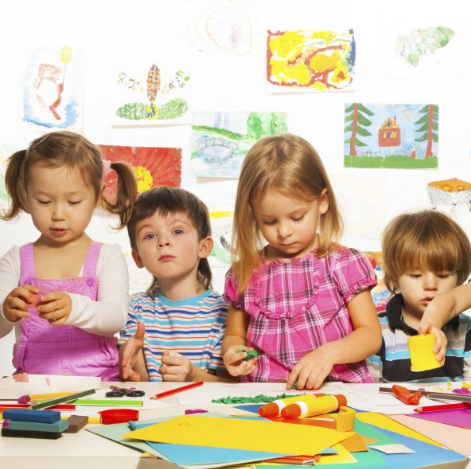 პროგრამის მიზანი
პროფესიული საგანმანათლებლო პროგრამების ჩარჩო დოკუმენტის „აღმზრდელი“ საფუძველზე შემუშავებული პროფესიული საგანმანათლებლო პროგრამის მიზანია კვალიფიციური კადრის მომზადება, რომელიც შეძლებს ადრეულ და სკოლამდელ ასაკში ბავშვზე ზრუნვას, მის აღზრდას და განვითარებას. ამ მიზნებისთვის აღმზრდელმა უნდა უზრუნველყოს უსაფრთხო და განმავითარებელი სააღმზრდელო გარემო და ამ პროცესში შეძლოს ბავშვის ოჯახთან, ადრეული და სკოლამდელი აღზრდისა და განათლების დაწესებულების კოლექტივთან, სფეროს წარმომადგენლებთან კომუნიკაცია და საკუთარ პროფესიულ განვითარებაზე ზრუნვა.
3
პროფესიული საგანმანათლებლო პროგრამების „აღმზრდელი“ დასრულების შემდეგ პირს შეუძლია:
ა) ადრეული და სკოლამდელი ასაკის ბავშვის ჰოლისტური განვითარება, მათი ასაკობრივი თავისებურებების, ინტერესების, ინდივიდუალური შესაძლებლობების გათვალისწინებით;
ბ) მრავალფეროვანი, მასტიმულირებელი საგანმანათლებლო და სააღმზრდელო პროცესის დაგეგმვა და მართვა;
გ) ბავშვის განვითარების ხელშემწყობი სტრატეგიების გამოყენება;
დ) წარმატებული, უსაფრთხო, მხარდამჭერი სააღმზრდელო გარემოს შექმნა.
4
სტრუქტურა და მოდულები
პროგრამის მოცულობა და ხანგრძლივობა ქართულენოვანი სტუდენტებისათვის:
მოცულობა: 116 კრედიტი
ხანგრძლივობა: 86 სასწავლო კვირა
5
დასაქმების სფერო და შესაძლებლობები
პროგრამის დასრულების შემდეგ პირს შეუძლია დასაქმდეს აღმზრდელის პოზიციაზე, ასევე იმუშაოს თვითდასაქმებით, აღმზრდელად.
6
პროგრამაზე პროფესიული სტუდენტის სწავლა უფასოსწავლას სრულად აფინანსებს სახელმწიფო
პროფესიულ პროგრამაზე სწავლის მსურველთარეგისტრაცია მიმდინარეობს 2022 წლის 2 მაისიდან 22 აგვისტოს ჩათვლით
რეგისტრაციის გავლა შესაძლებელია ვებ- გვერდზე: vet.emis.ge  
ან თამარ მეფის ქ. 59 (აწსუ I კორპუსი, N -1107)
 პროგრამაზე ჩარიცხვა მოხდება მოტივაციური გასაუბრების საფუძველზე. დამატებითი კითხვების შემთხვევაში მოგვწერეთ Facebook გვერდზე- „აწსუ პროფესიული და უწყვეტი განათლების ცენტრი’’, ან მიმართეთ პროგრამის ხელმძღვანელს . ( მარეხი ნიკოლაძე - 571211810)
7